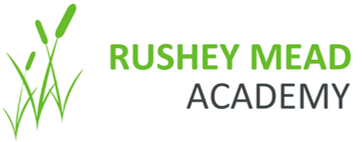 Learning
Post 16 Choices
College applications
Apprenticeships vs University
Personal statements
Labour Market Information
Networking & Social etiquette
Building Resilience
Preparing for interviews
Volunteering & paid work
Careers Roadmap
Year 11
Experiences
Research, Interviews and future plans
Mock Interviews
University & College Assemblies
College Open Days
1:1 Careers Interview
Learning
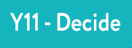 Preparing for Work Experience
Wellbeing in the workplace
What Career is best for me?
Work: in person, hybrid, remote
My Careers journey
Year 10
Experience of the World of Work
Experiences
Work Experience
University & College Assemblies
1:1 Careers Interviews
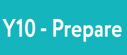 Learning
What are my Skills?
Post 16 Pathways
Choosing your options
Managing Money
Labour Market Information
Year 9
Exploring the Labour Market
Experiences
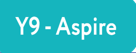 Meet with employers
University & College Assemblies
Learning
Year 8
What are my interests?
Challenges & rewards of work
Careers and the Climate
STEM Skills
Super hero CVs
Understanding Skills & Interests
Experiences
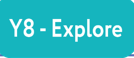 Meet with employers
University & College Assemblies
‘
Learning
Year 7
Who am I?
What is a Career?
Dream jobs
What’s an Entrepreneur?
Work-Life balance
Careers and the Future
Introduction to the World of Work
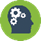 2023-2024
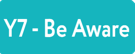 Experiences
Meet with employers
University & College Assemblies